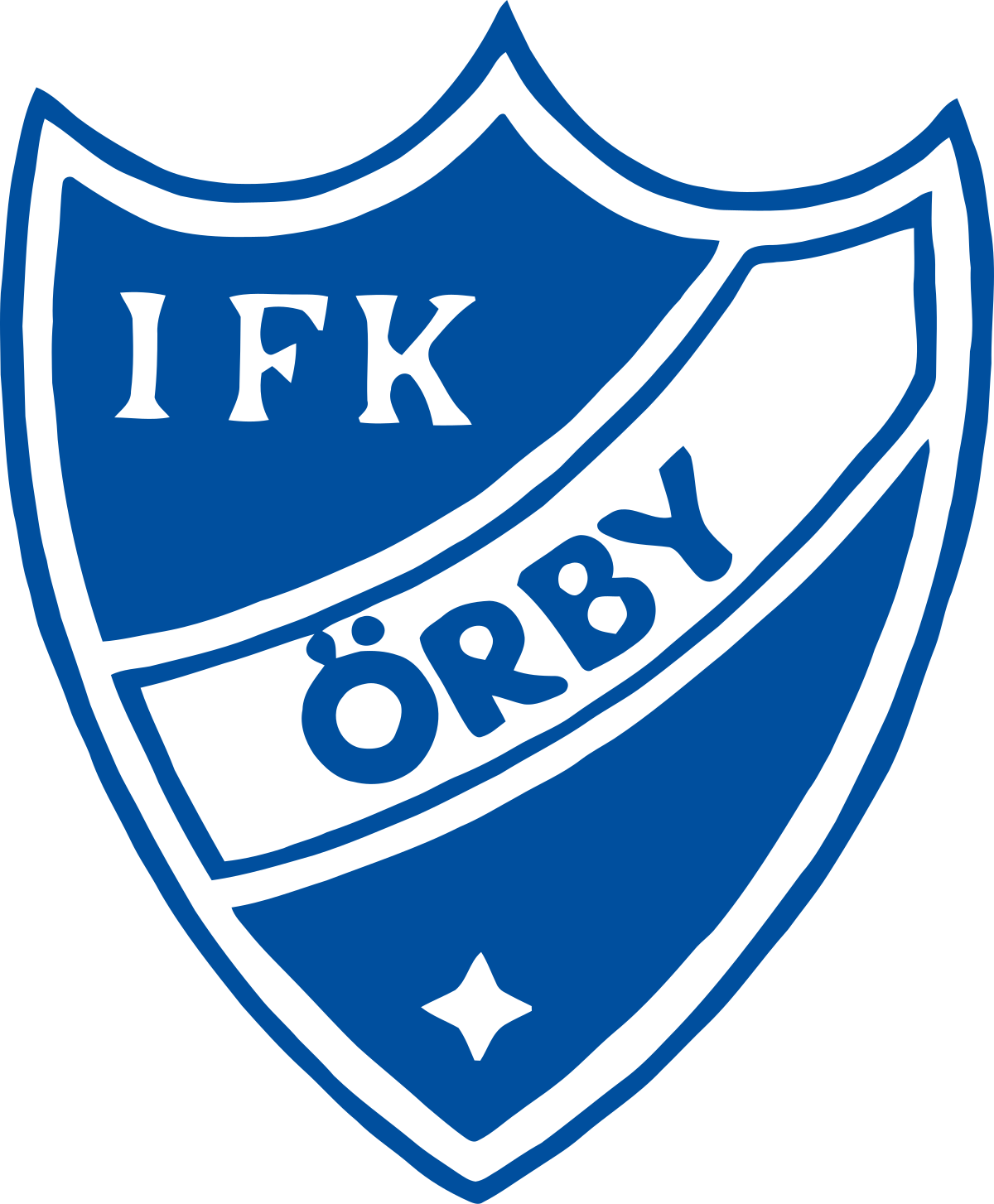 Välkomna!
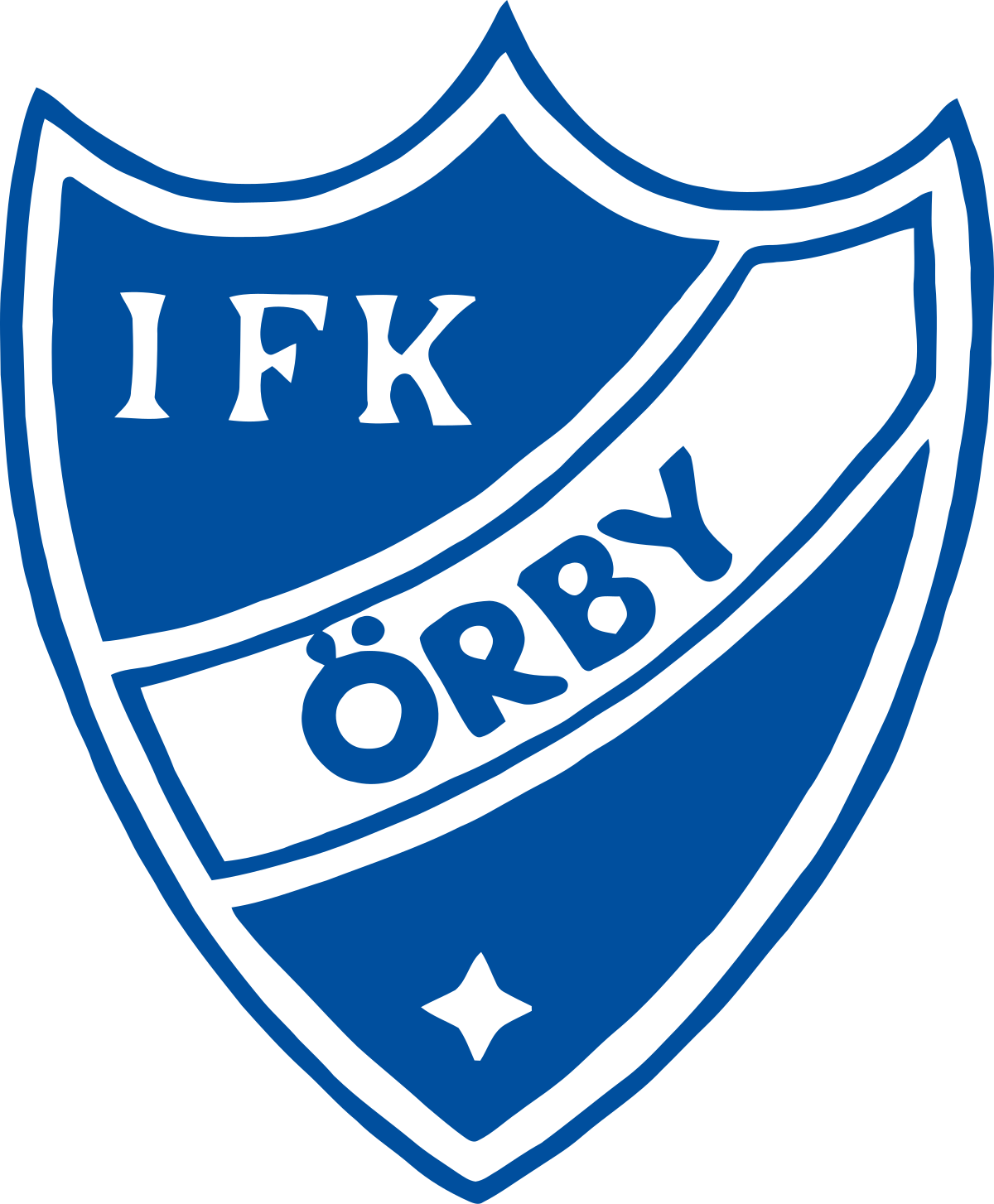 Träningstider
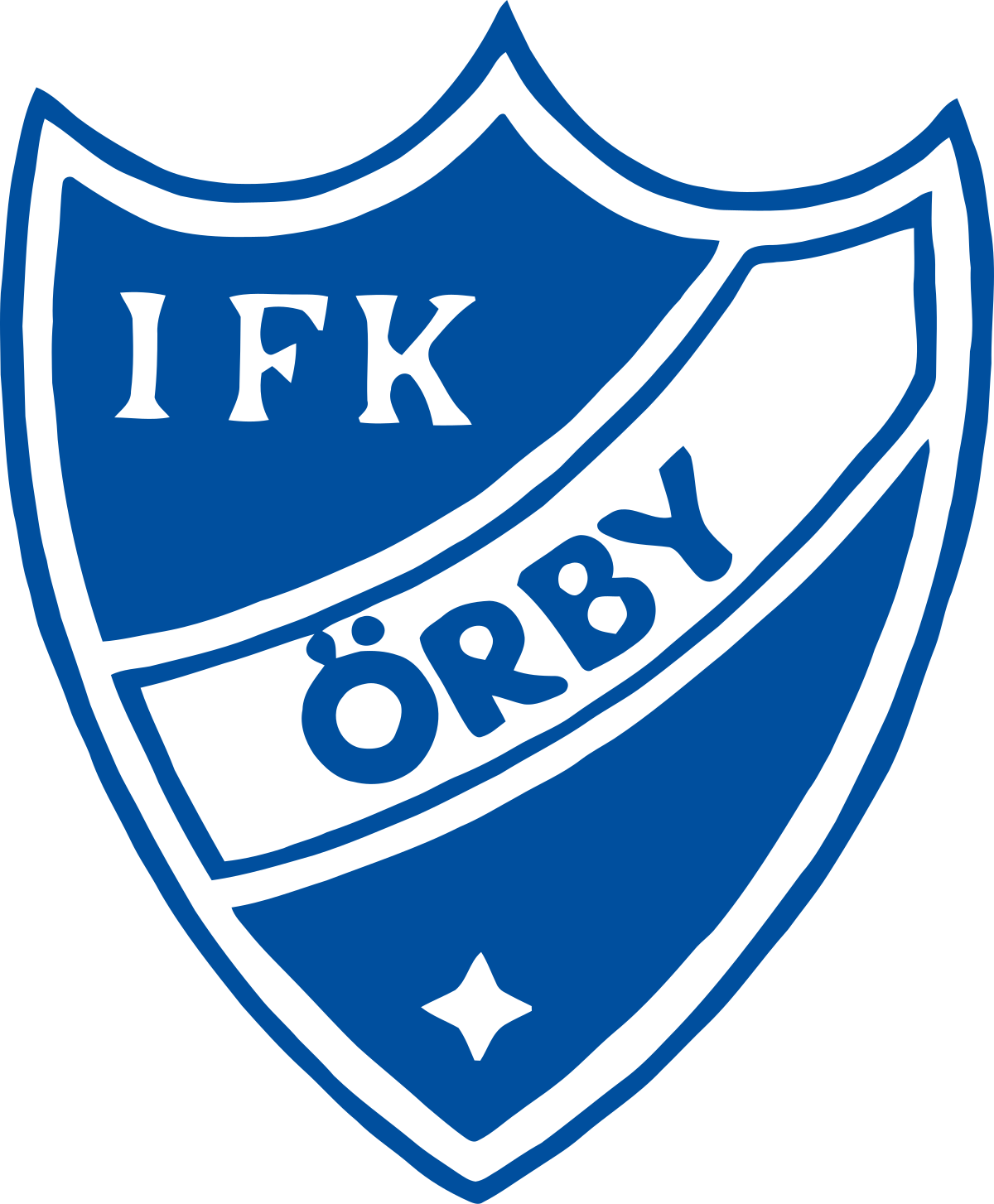 Träningstider & Upplägg
Träning: Söndagar 10.00-12.00
Aktiv träningstid: ca 10.00-11.15
Separat för P & F, ibland gemensamma övningar
Aktivitet under jullov – mer info kommer
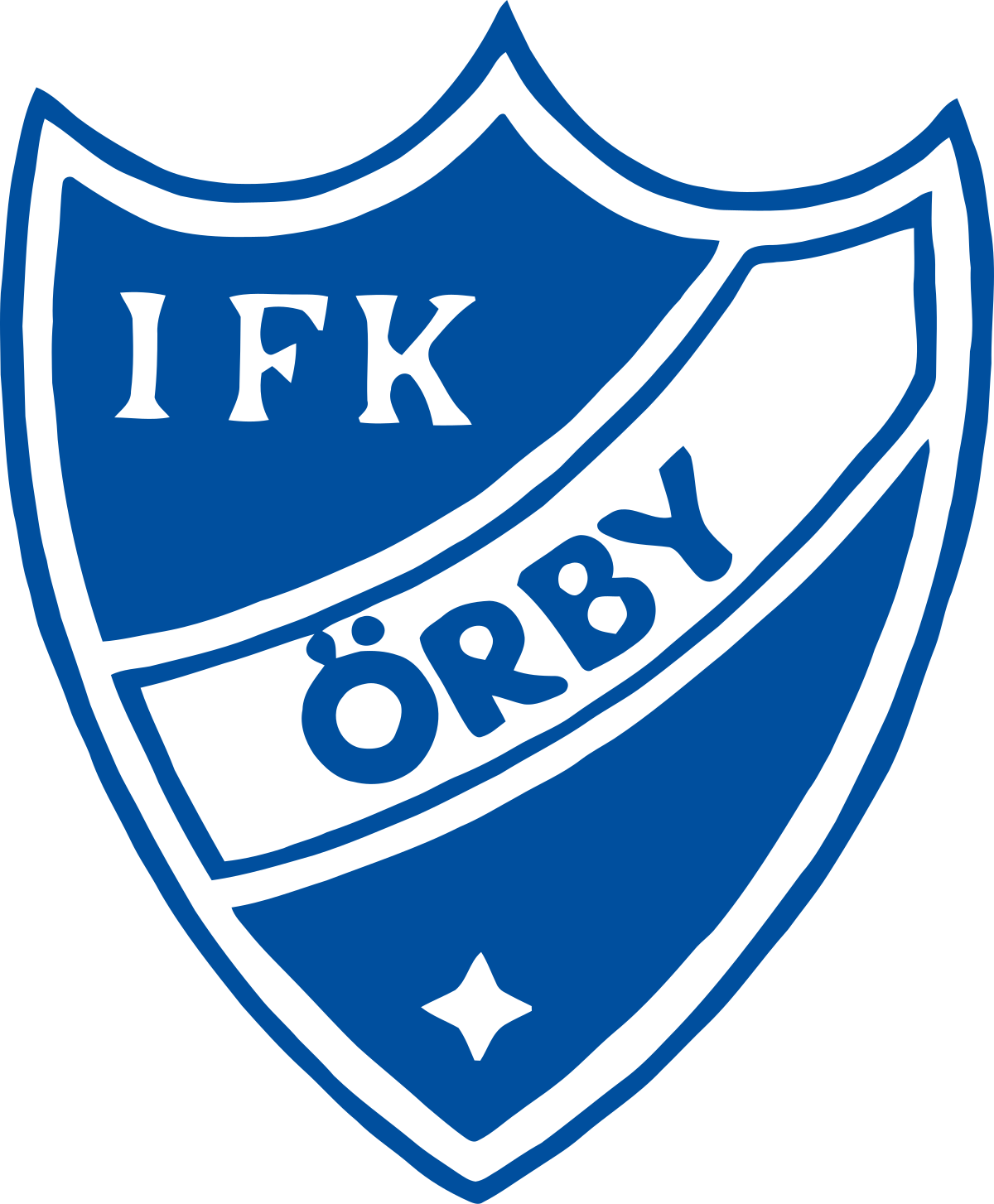 Cupspel 2025
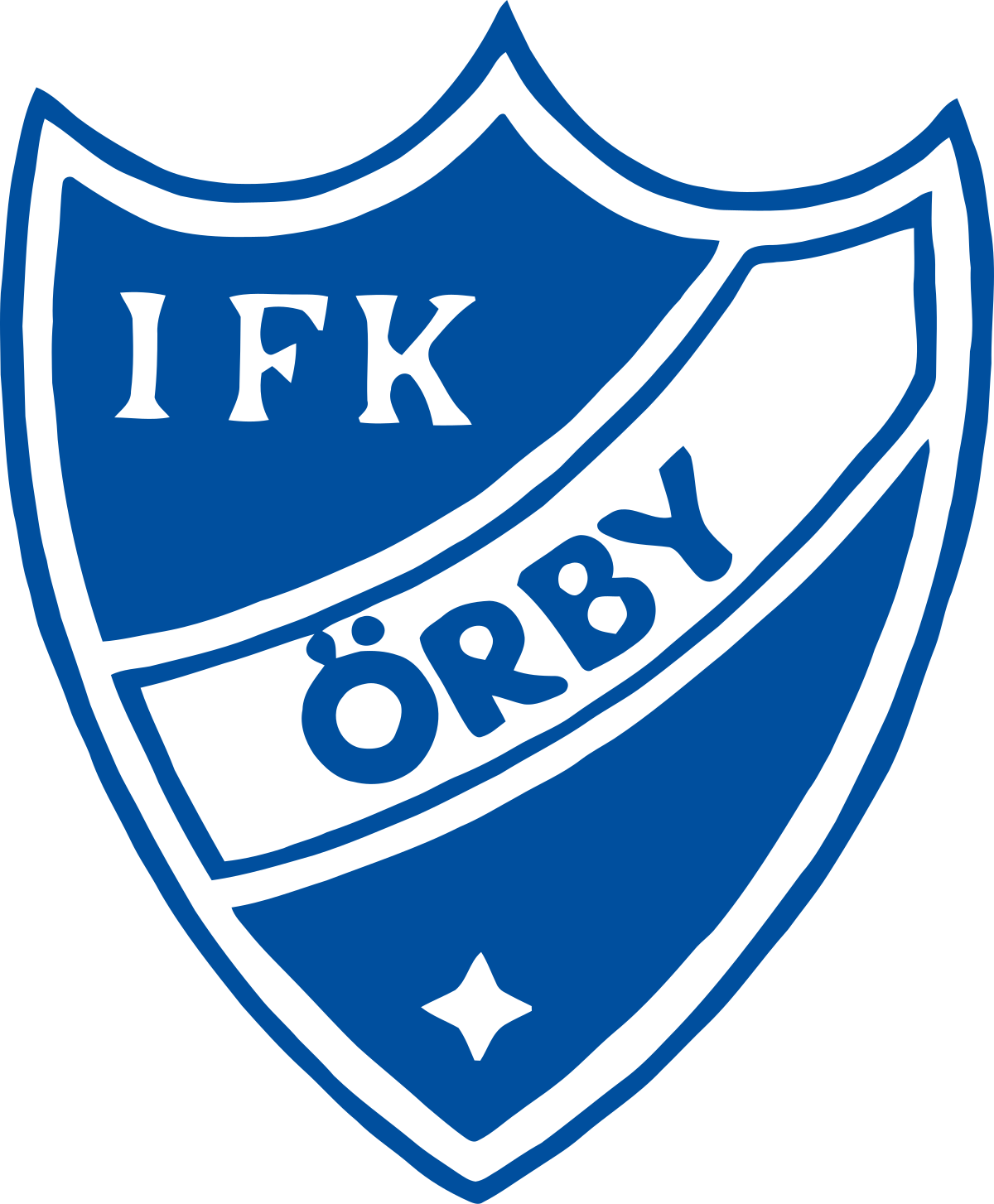 Cupspel 2025
Kamratcupen 6/6 (Gratis)
RAIS-Cupen 23-24 aug (700 kr/lag)
Skene Marten Cup (ca 600 kr/lag)
Ternströms Minnescup inomhus (600 kr/lag)
Hedbo Futsal Cup (300 kr/lag)
Decembercupen i Varberg – Datum kommer
Egen aktivitet i närområdet
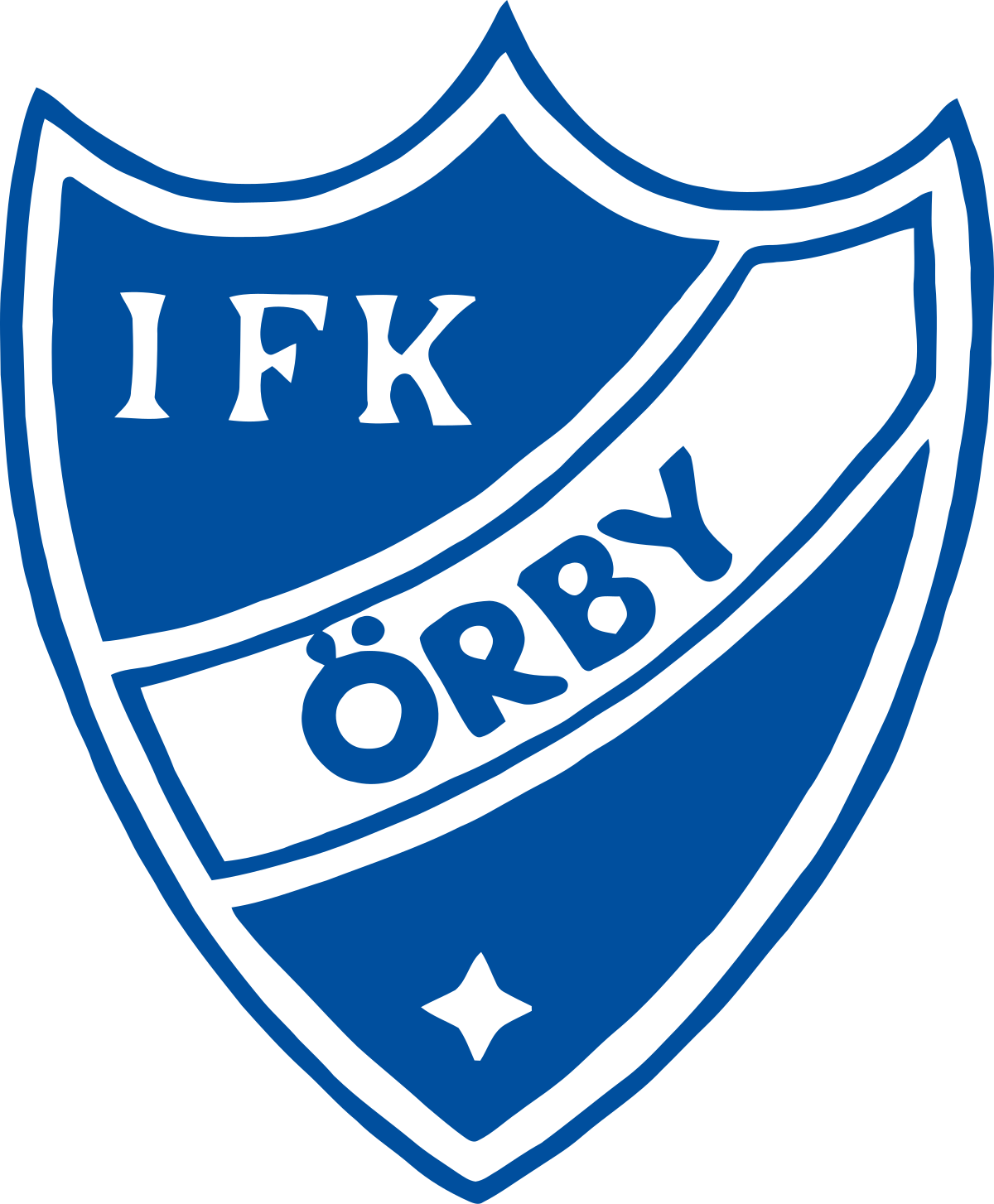 Kamratcupen - Ansvar
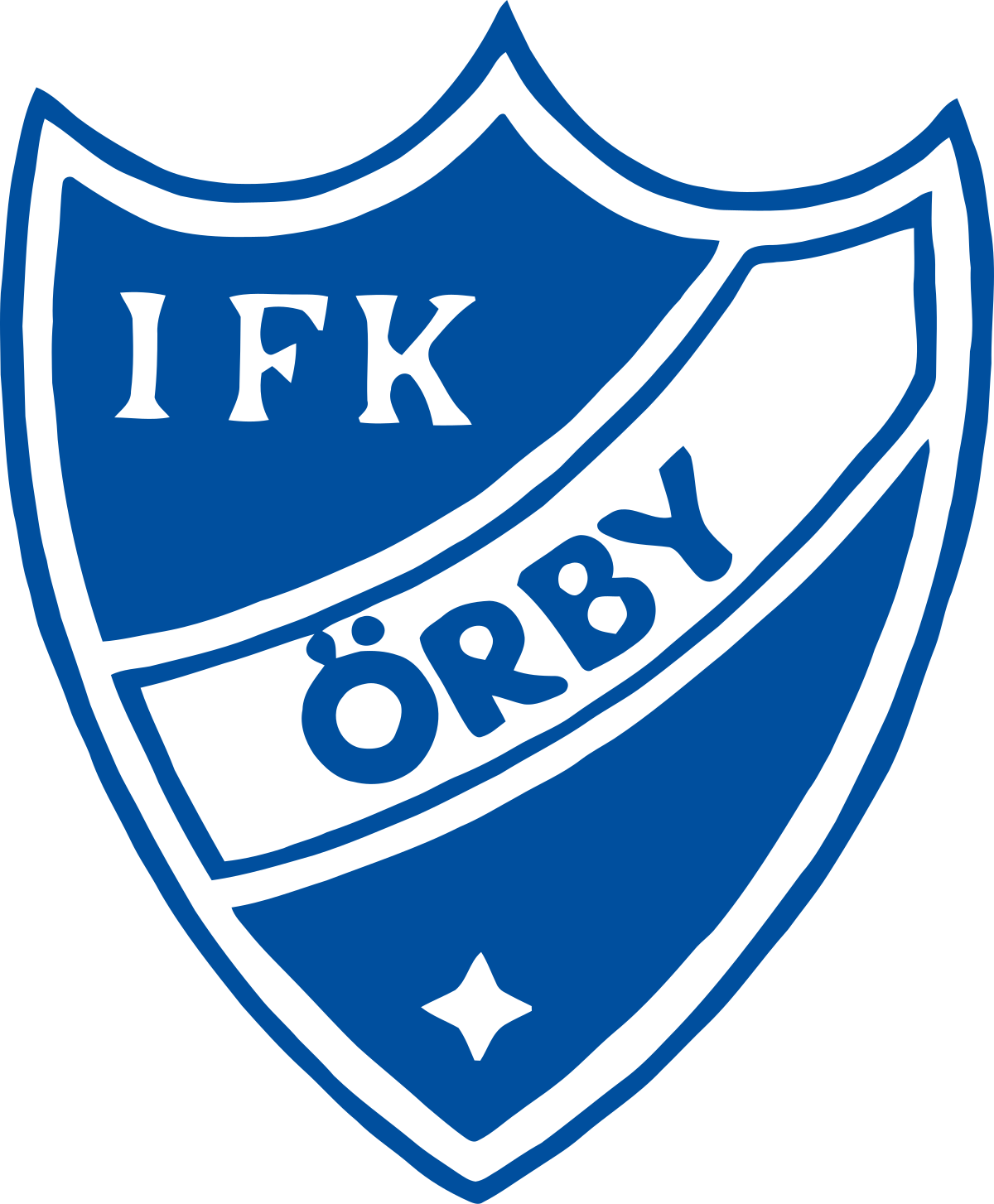 Kamratcupen - Ansvar
P18/19: Registrering, medaljer, domare, bollar, starta matcher
F18/19: Bakning (5 sorters kakor), städning efteråt
Gemensamt: Öppna/låsa, fylla på, städa, kiosk
Ca 10 personer behövs, gärna fler
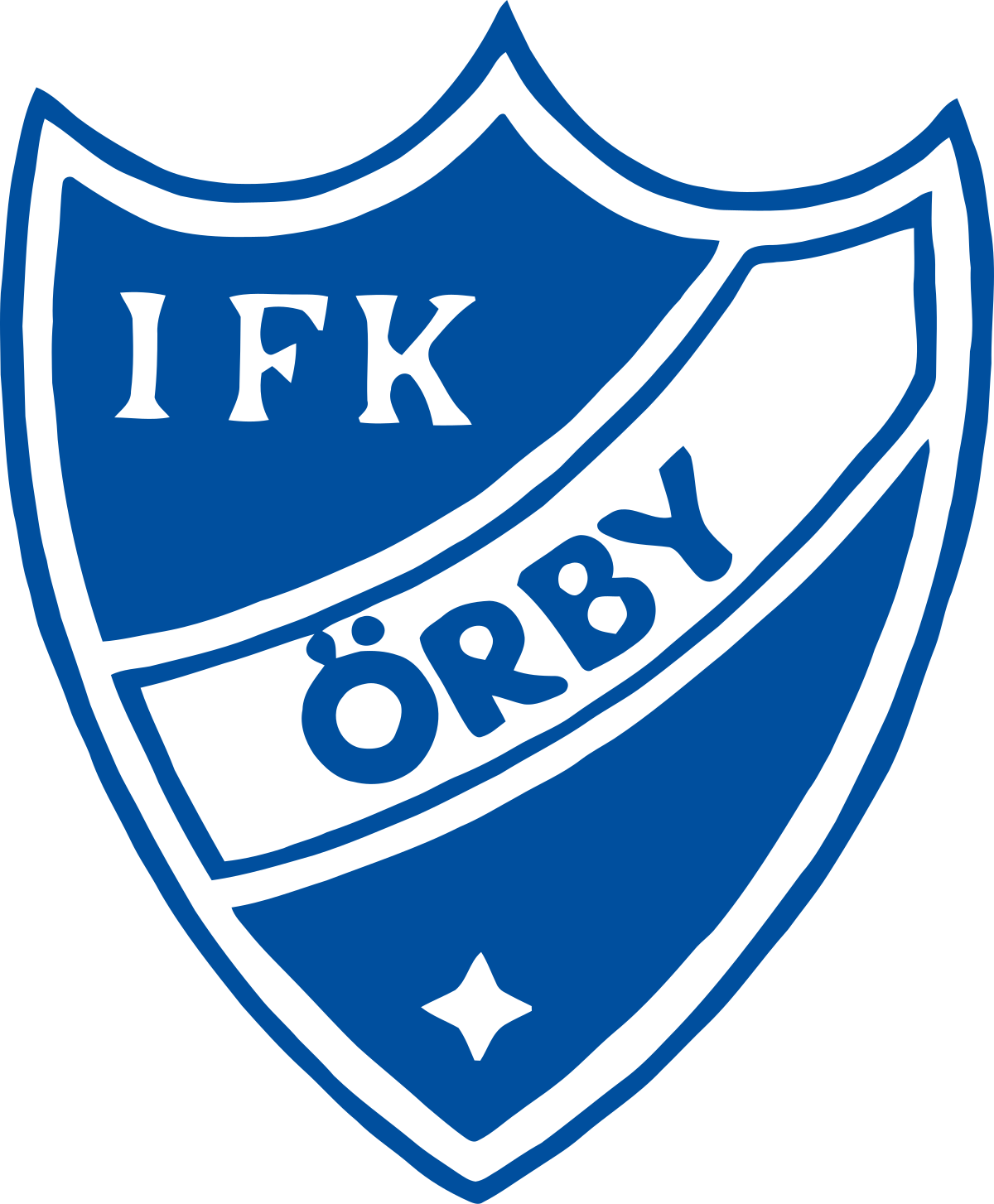 Foton & Sociala Medier
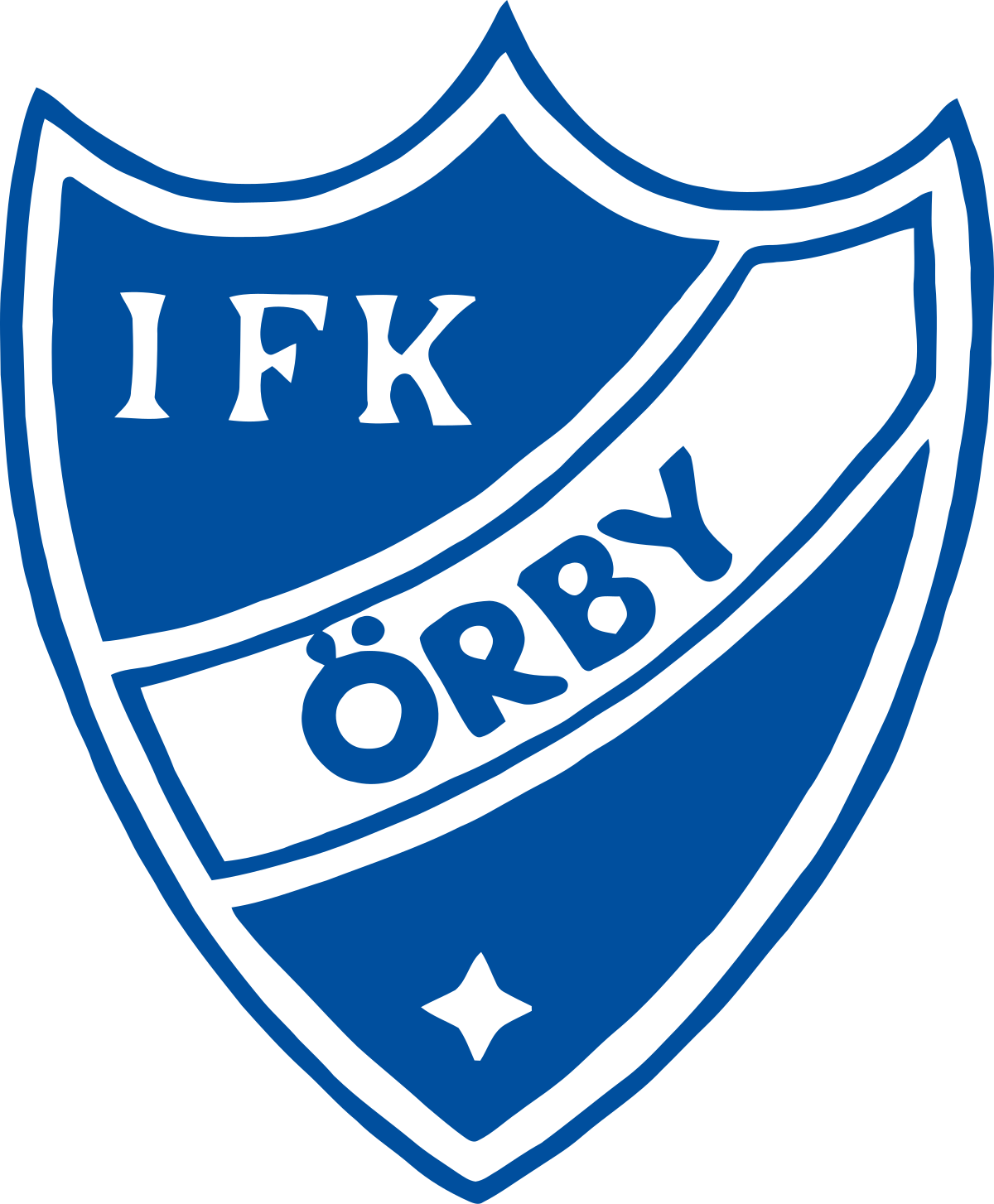 Foton & Sociala Medier
Bilder på barnen kan komma att läggas upp
Fotografering 9/4
Inga mobiltelefoner i omklädningsrum
Tänk på vad ni lägger upp
Vad tycker ni föräldrar?
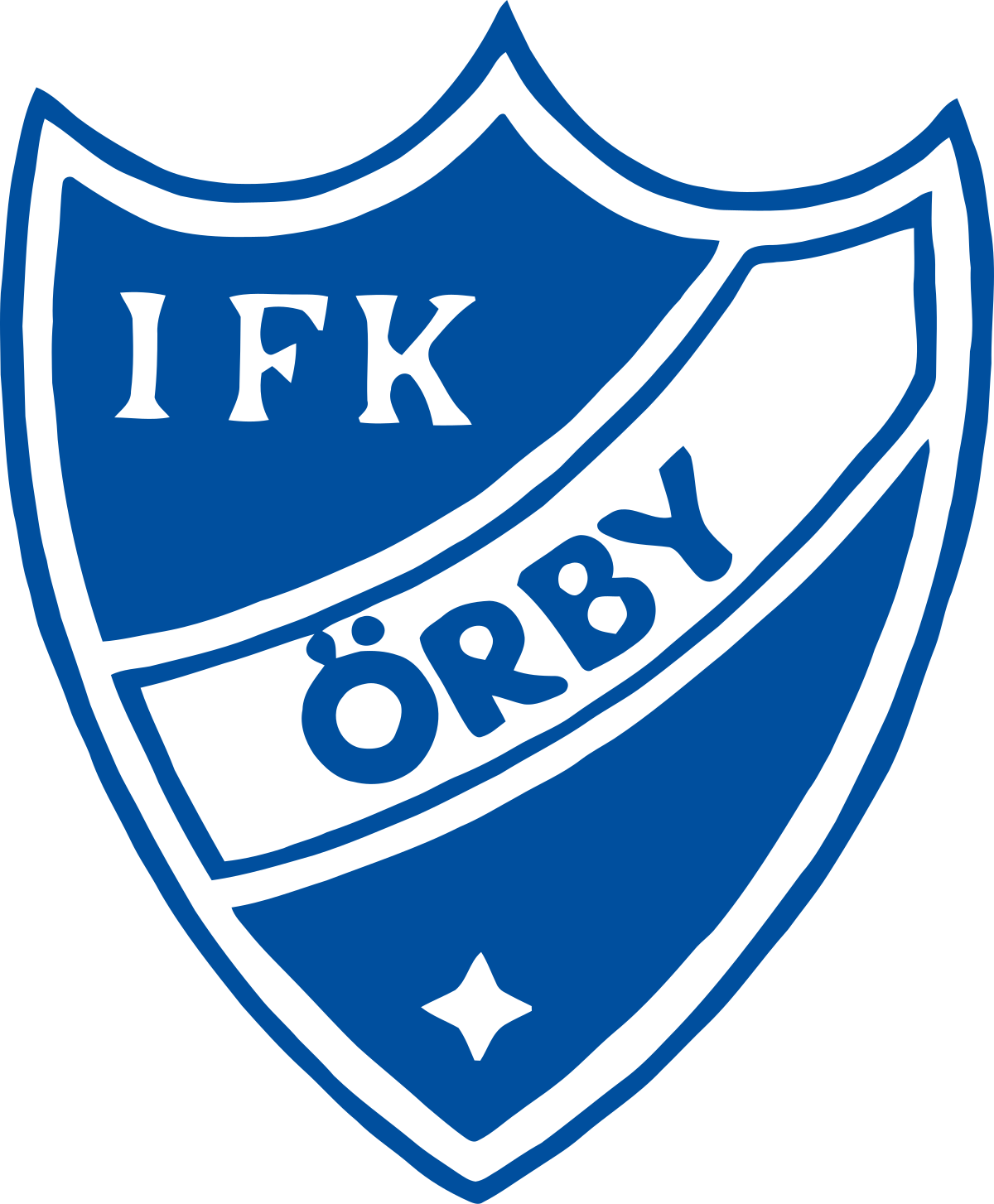 Matchkläder
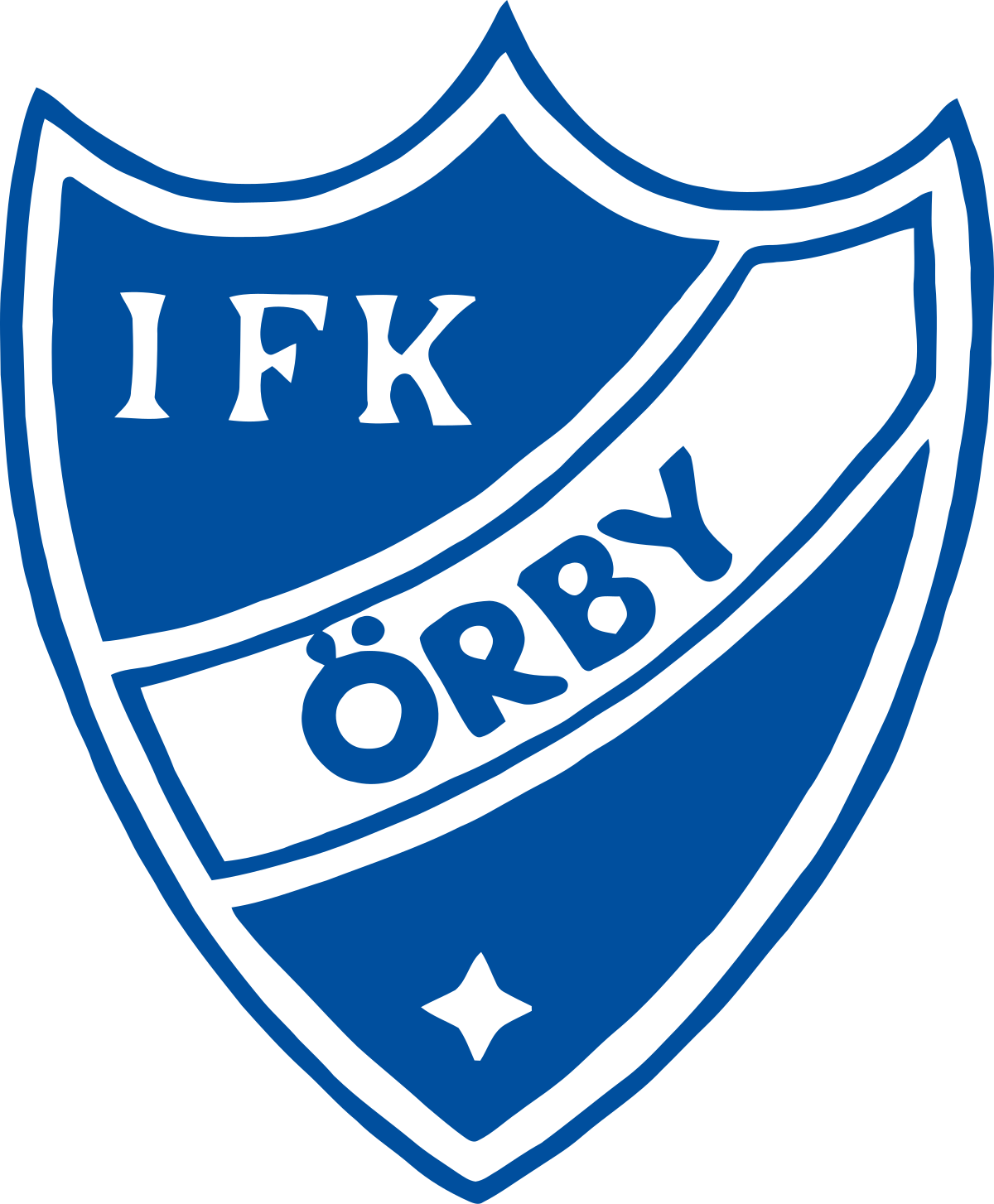 Matchkläder
Inventering av storlekar
Lista storlek kläder
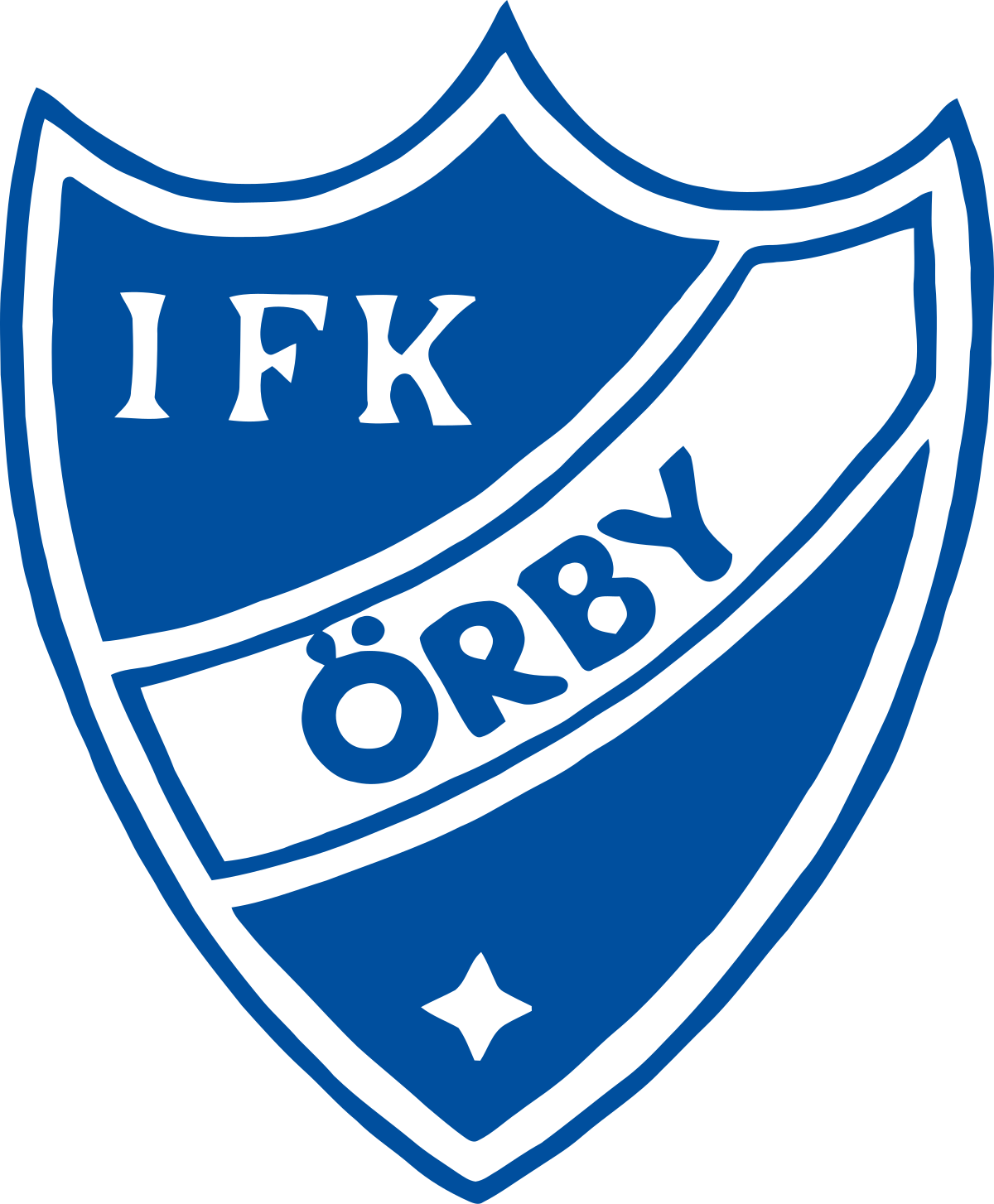 Lagföräldrar
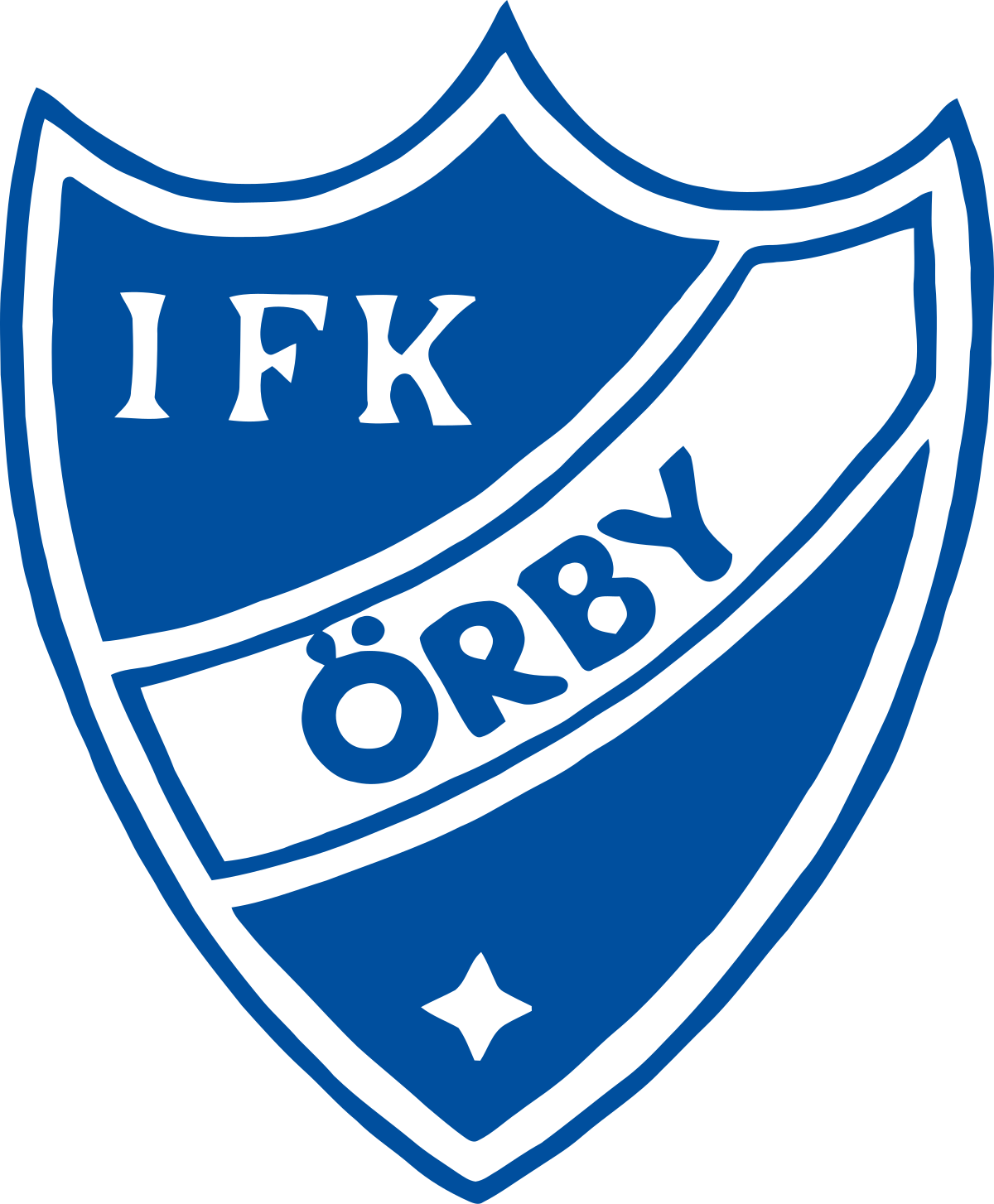 Lagföräldrar
2 föräldrar/lag
Hjälper till med:
  - Försäljning
  - Scheman för Gula huset
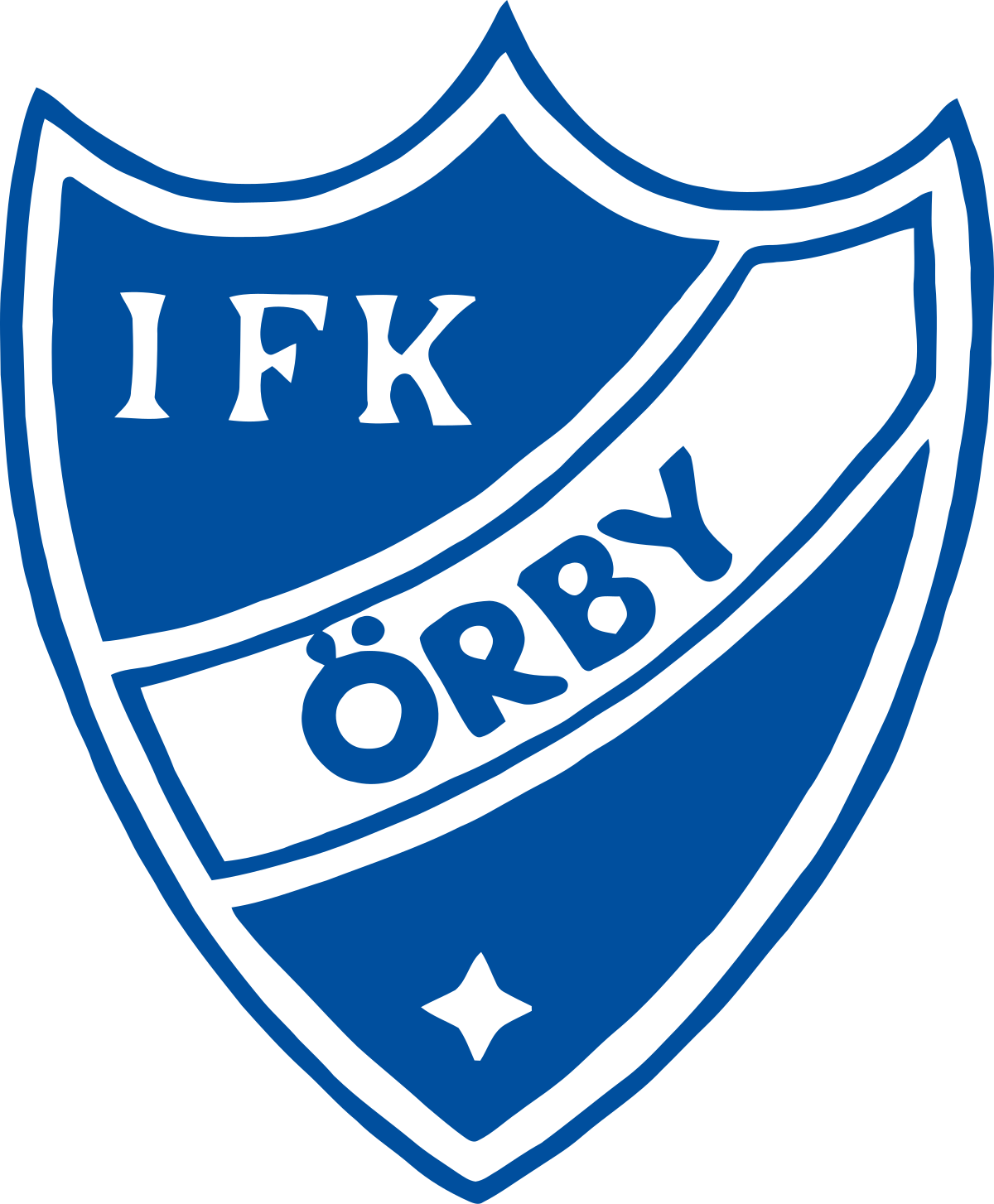 Försäljning
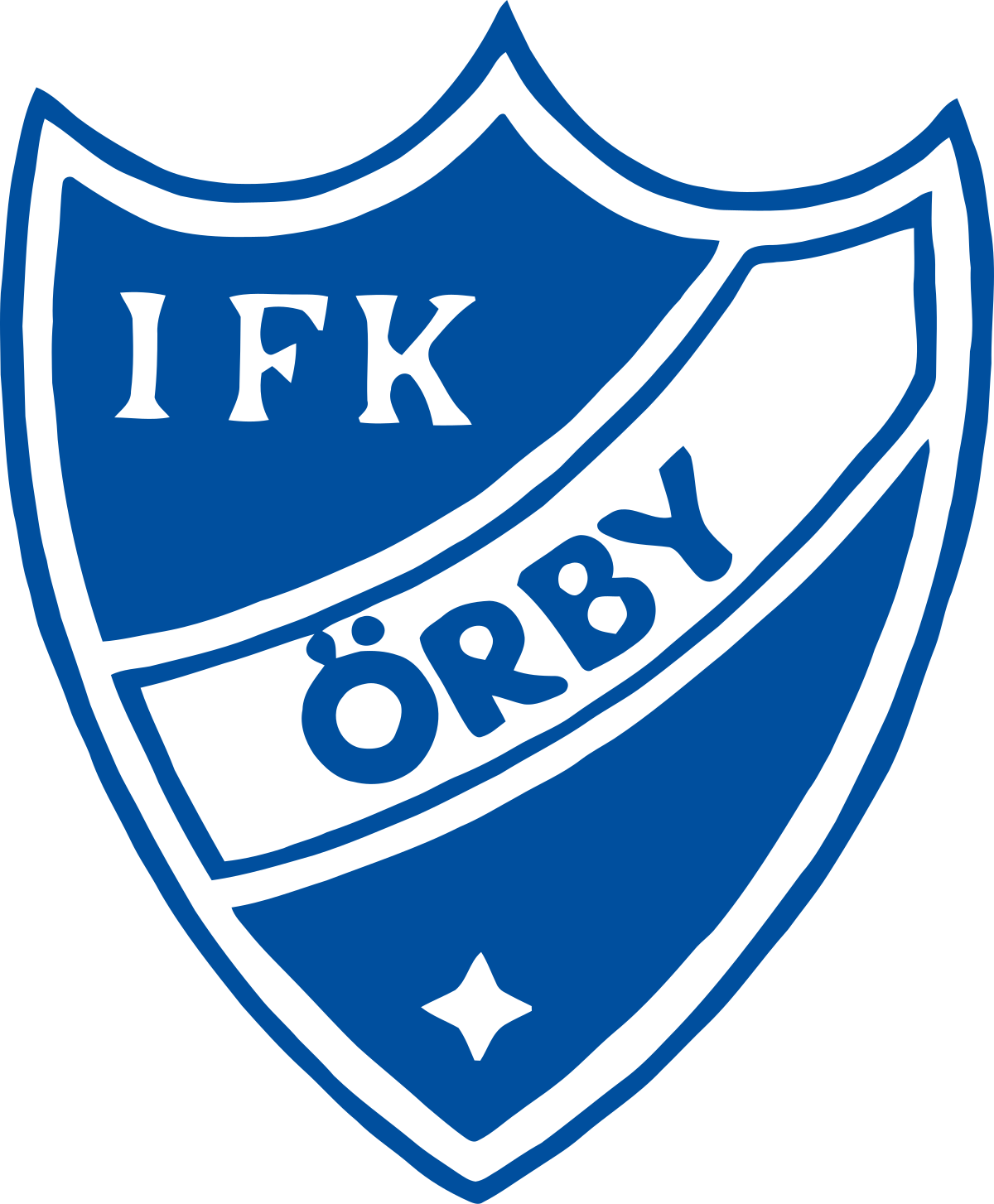 Försäljning
Bingolotter (Jul), Gula huset, Newbody, Ravelli
Kontaktperson: Per Johansson
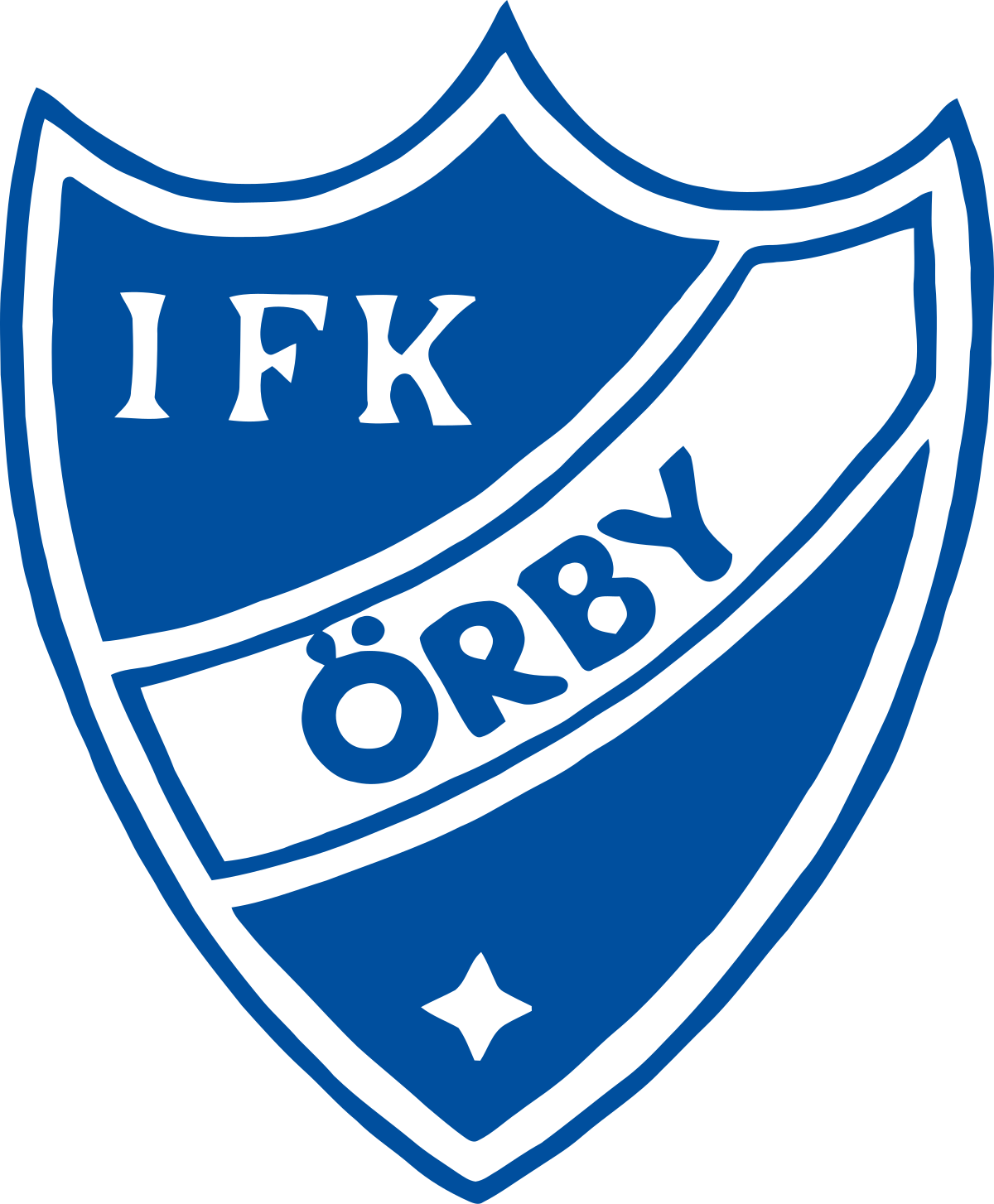 Kommunikation
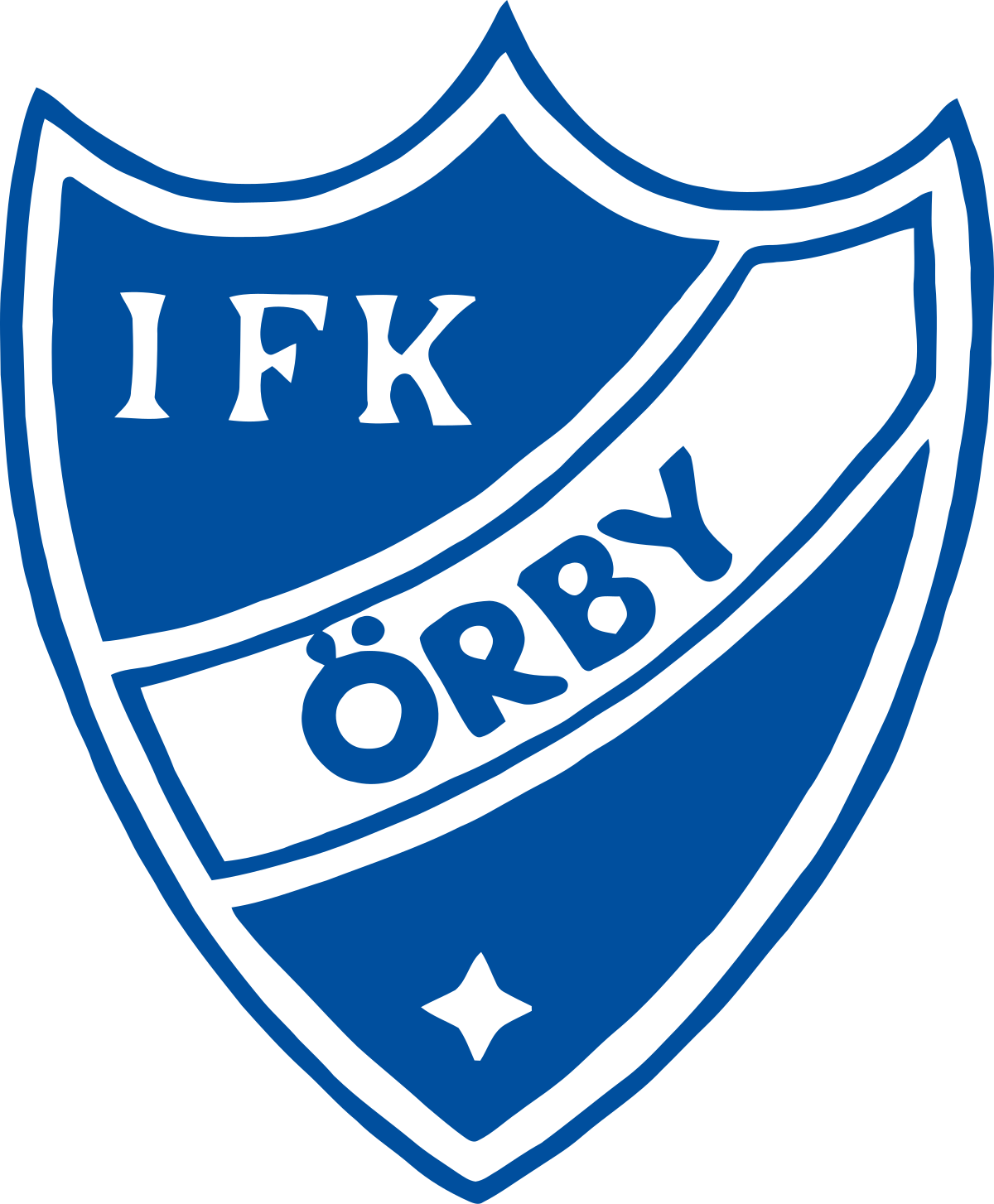 Kommunikation
Whatsapp-grupp: För snabb info & närvaro
  - F18/19: Rickard Pretorius
  - P18/19: Alexander Thysell
Laget.se: Nyheter, Kallelser till match/cuper, närvaro registrering. Uppdatera kontaktuppgifter
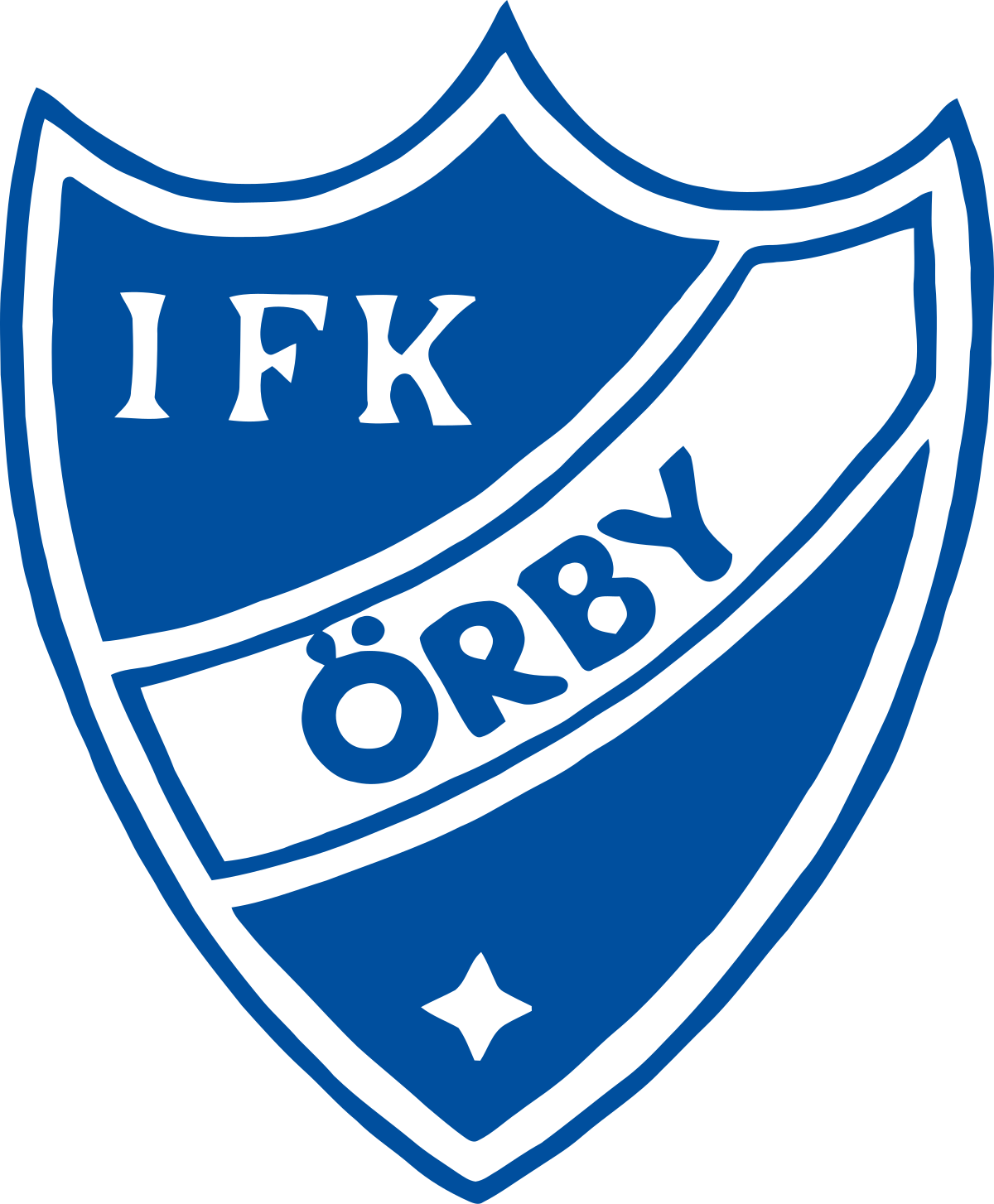 Kommande Aktiviteter
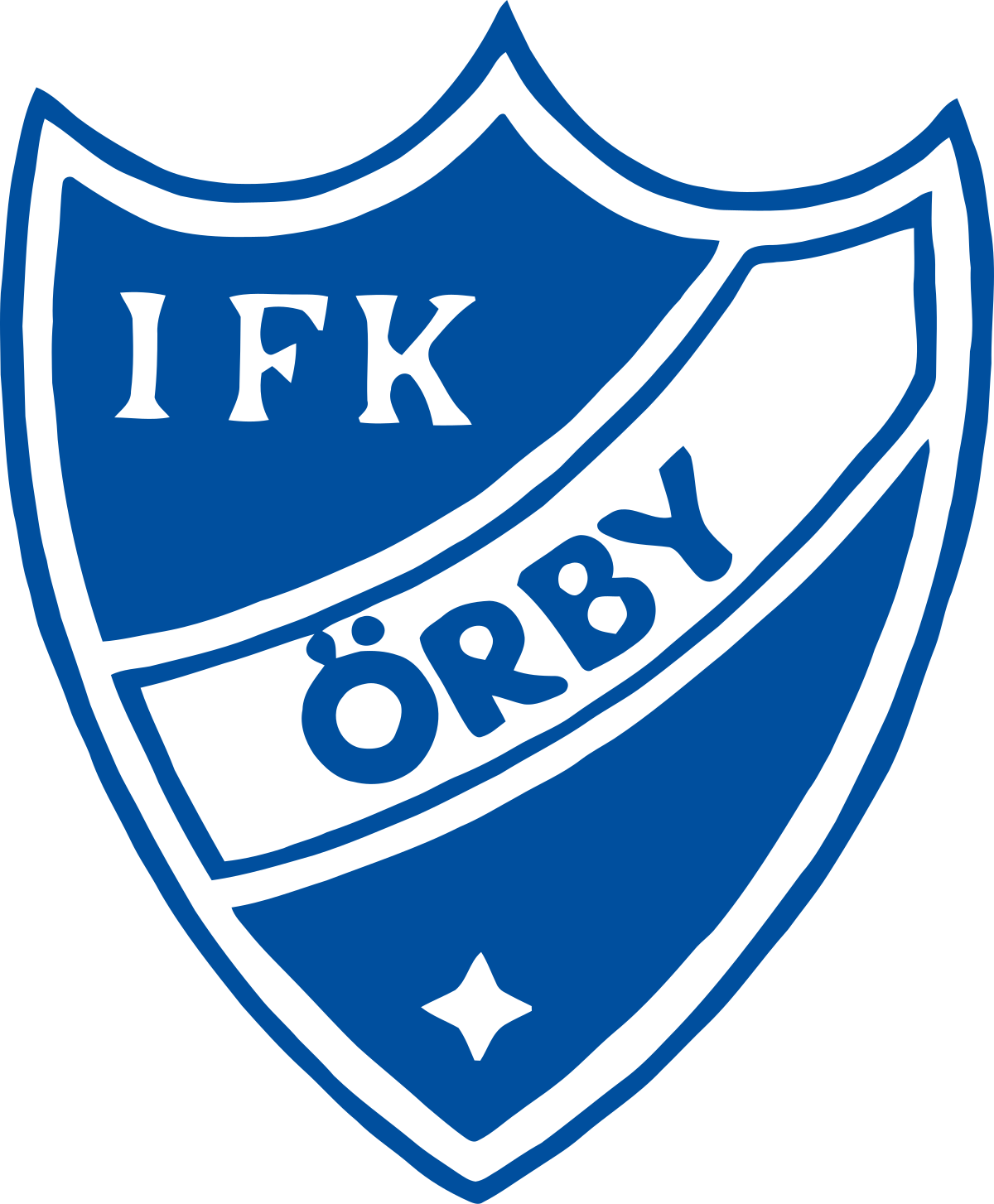 Kommande Aktiviteter
Inmarsch med A-lag:
  - Tjejer mot IFK Göteborg 21/9 kl 16.00
  - Killar – Datum kommer
Gemensam Elfsborgsmatch
Sommaren: Avslutning – Datum kommer
Uppstart höst – Datum kommer
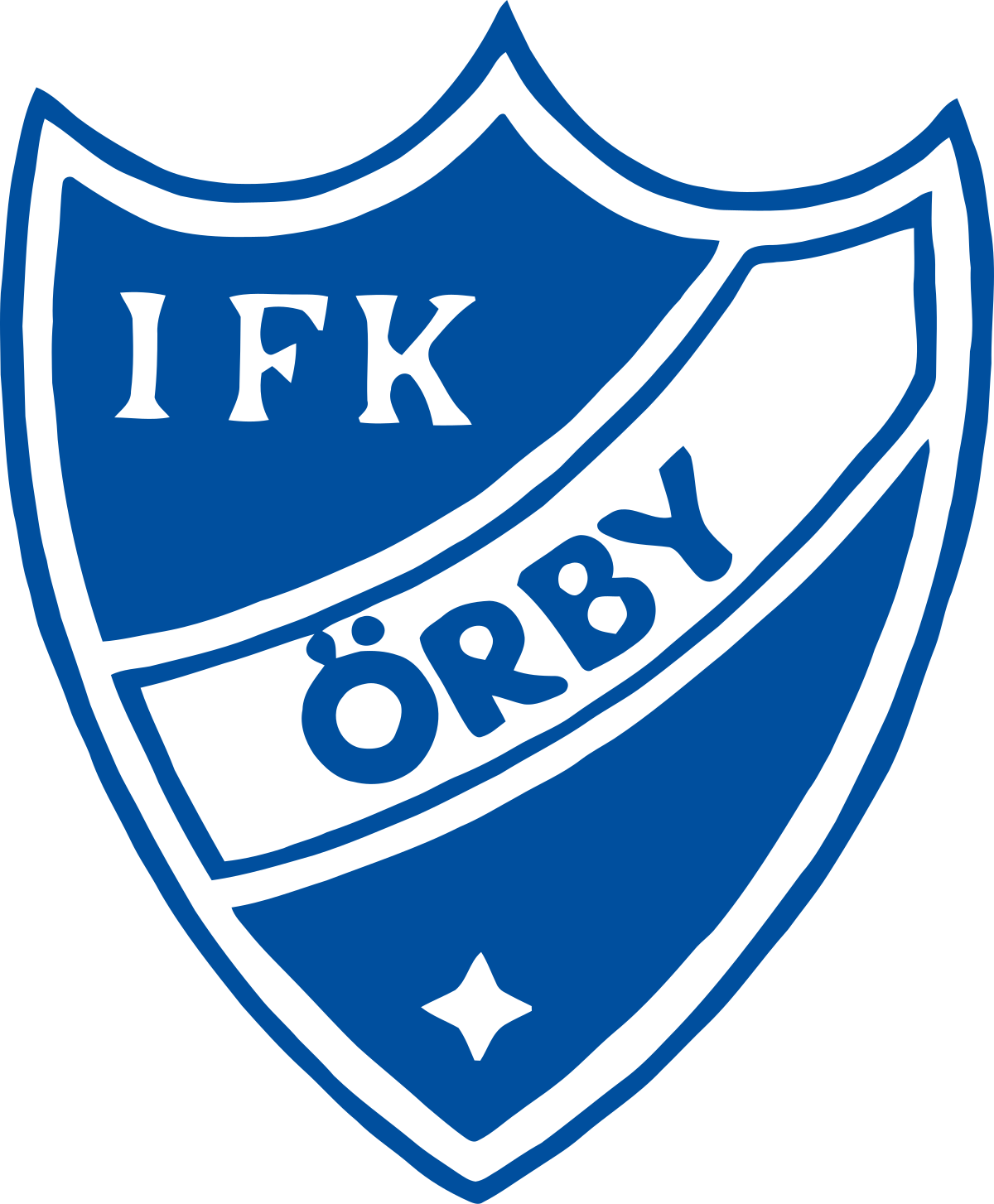 Värdegrunder
Alla är välkomna
Vi har roligt tillsammans
Vi stöttar och uppmuntrar varandra
Fair play – både på och utanför planen
Barnen i fokus! Se era barn på träning
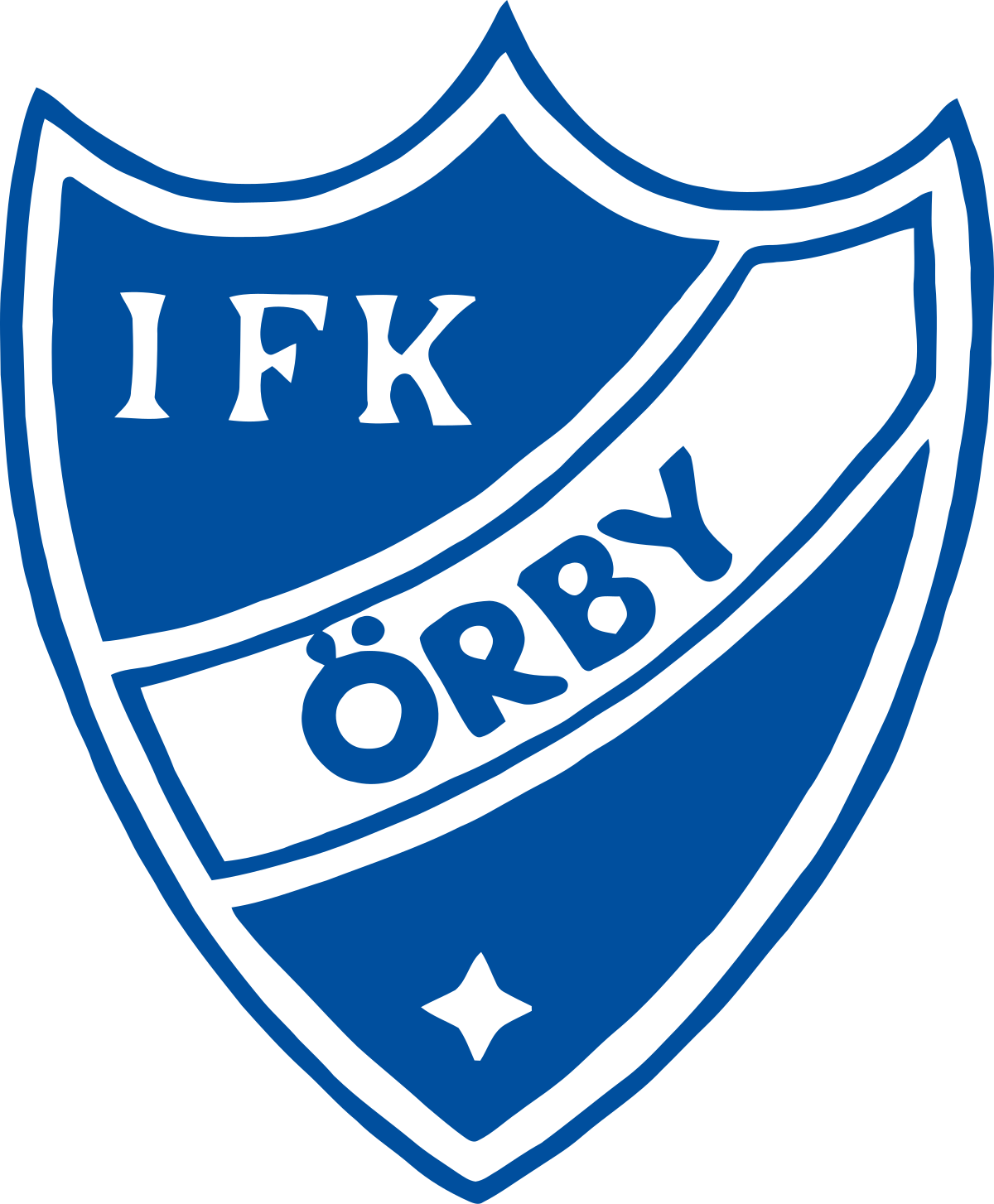 Film
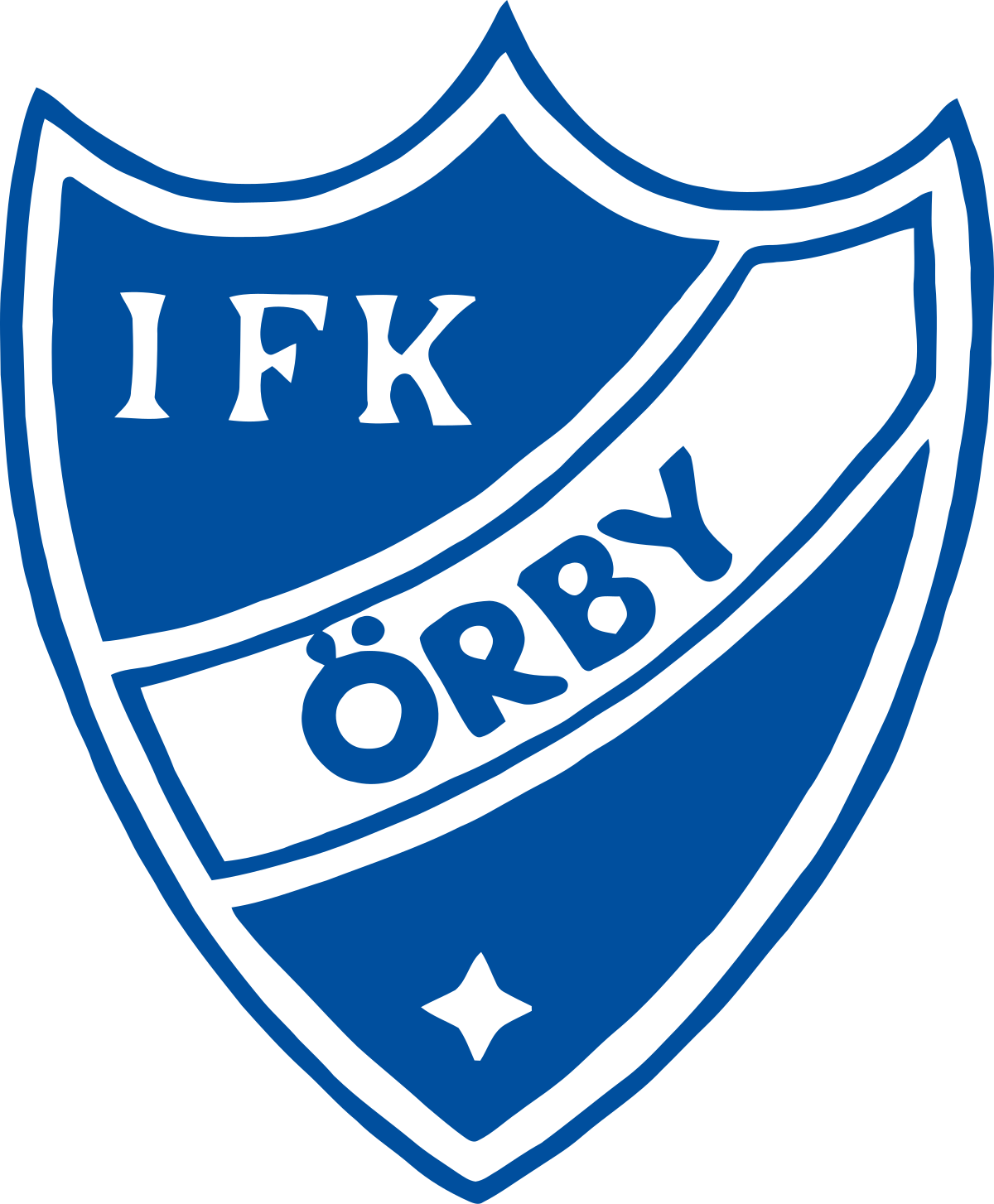 Tack för idag!
Har ni frågor eller funderingar? 
Hur tycker ni fotbollen varit hittils för era barn, och er själva?
Tillsammans skapar vi en rolig säsong för barnen!